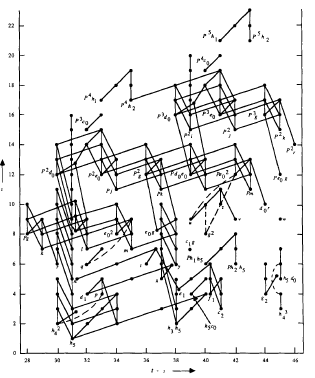 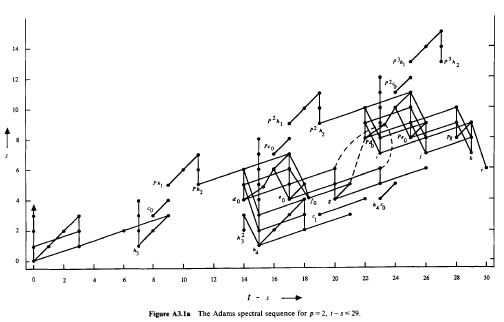 1
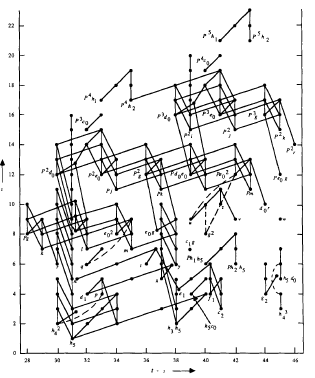 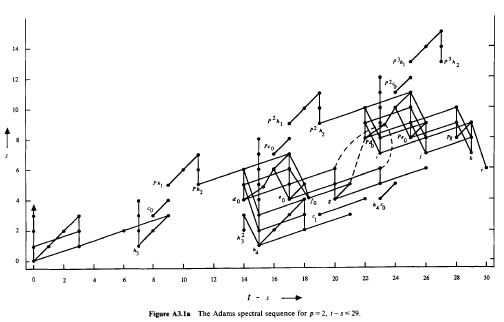 2
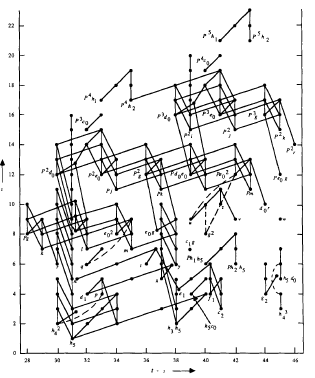 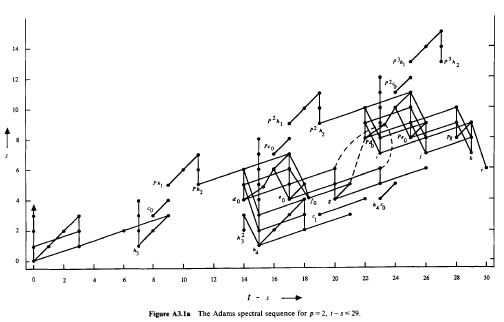 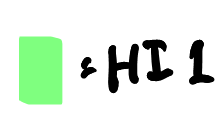 3
[Speaker Notes: HI(x) = 1   x detected by h_i

D2(h_i)]
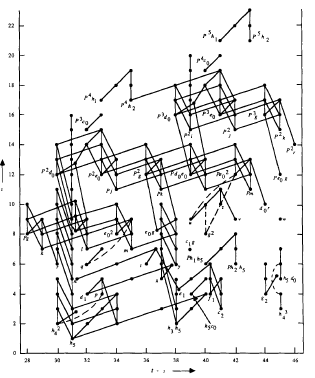 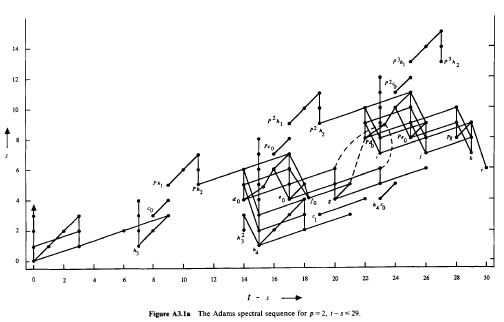 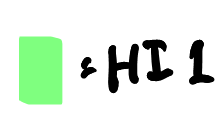 4
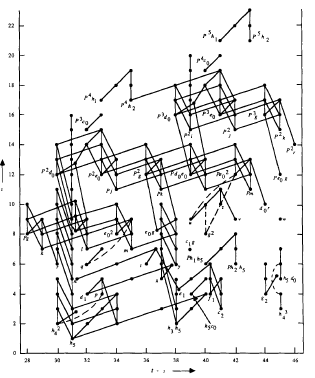 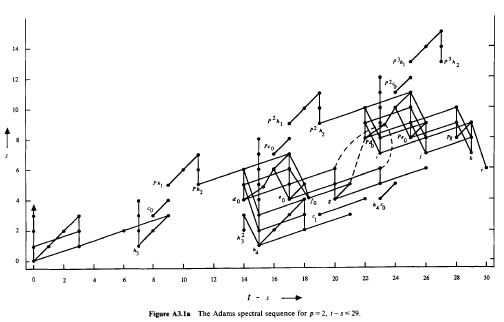 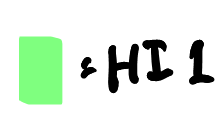 5
[Speaker Notes: Kervaire Invariant

Browder ‘69

Barratt-Jones-Mahowald ’85

HHR ’09

Q: h_6^2 PC?
Q: d_r(h_i^2)?]
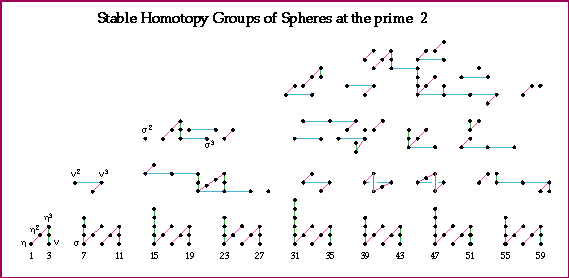 Computation: Mahowald-Tangora-Kochman
Picture: A. Hatcher
6
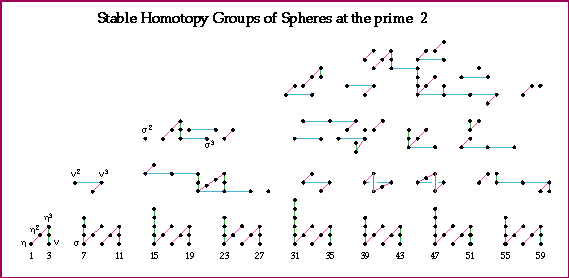 7
[Speaker Notes: J homo

Adams ‘66]
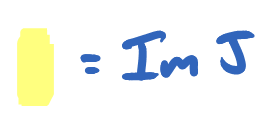 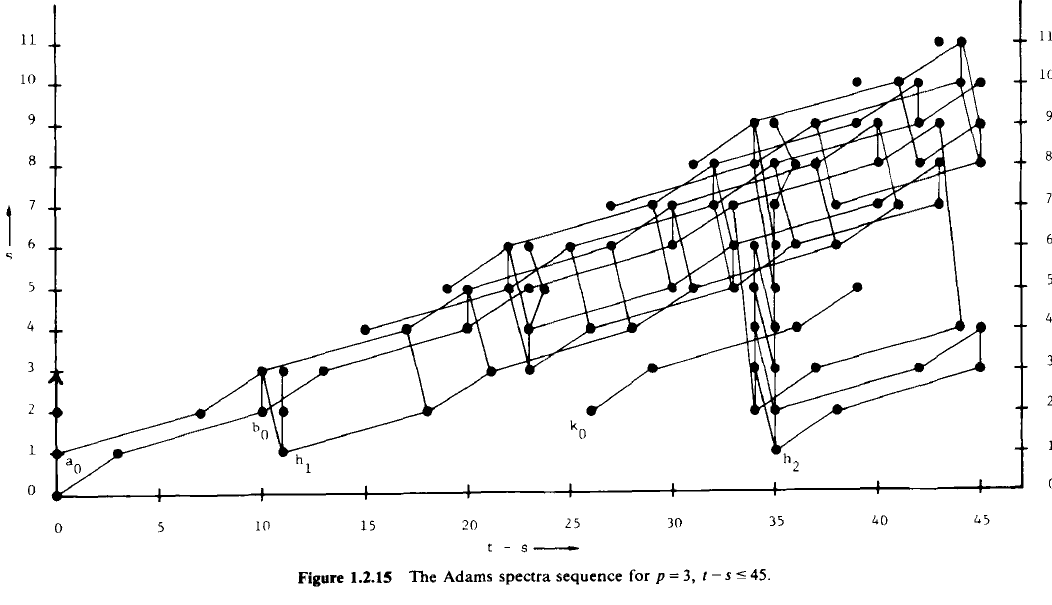 ASS (p=3)
[Speaker Notes: Miller ‘81]
Computation: Nakamura -Tangora
Picture: A. Hatcher
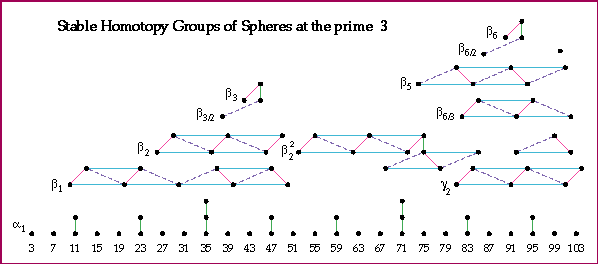 9
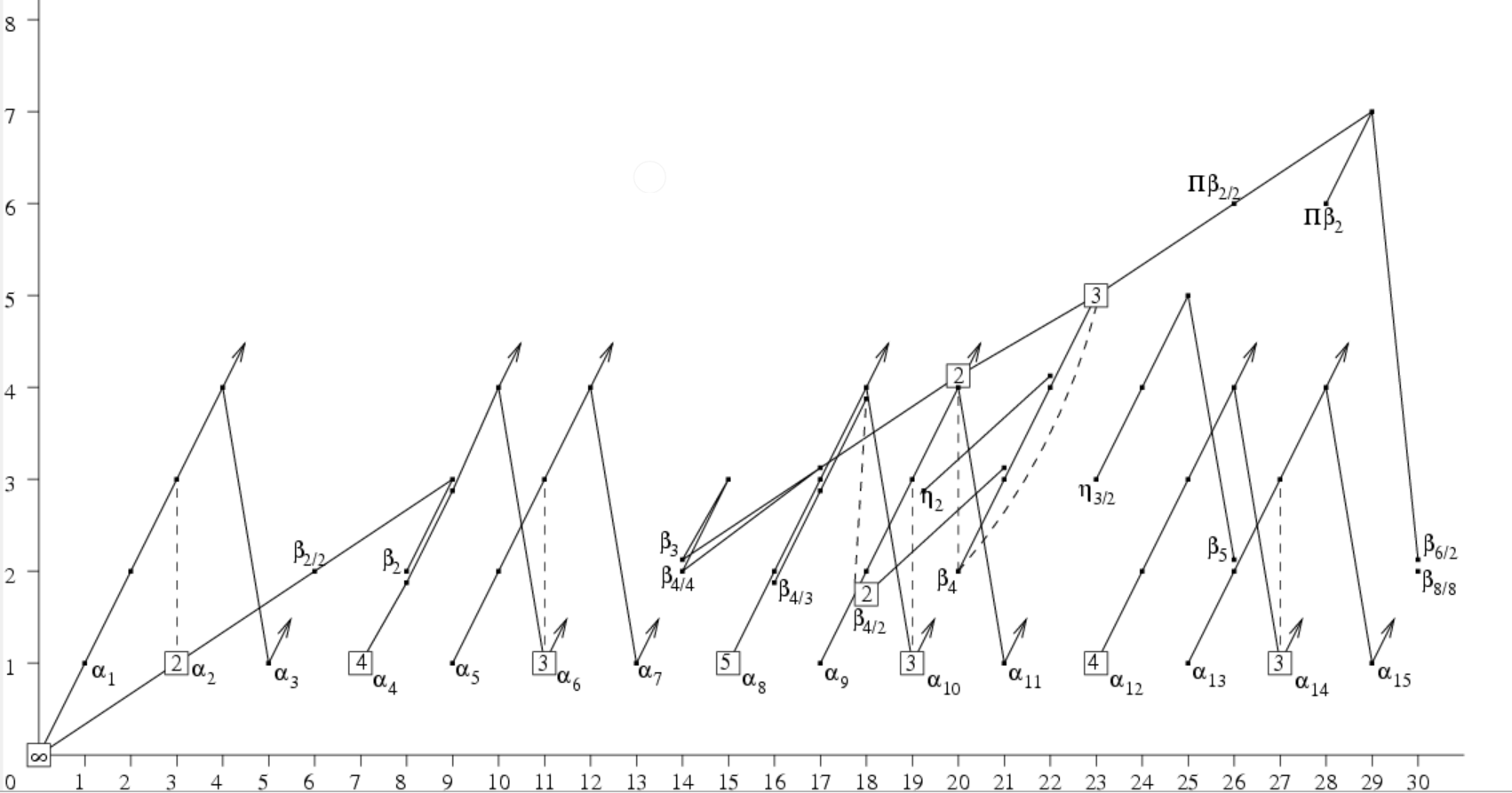 Adams-Novikov spectral sequence (p=2)
[Speaker Notes: ANSS

Pi_*BP]
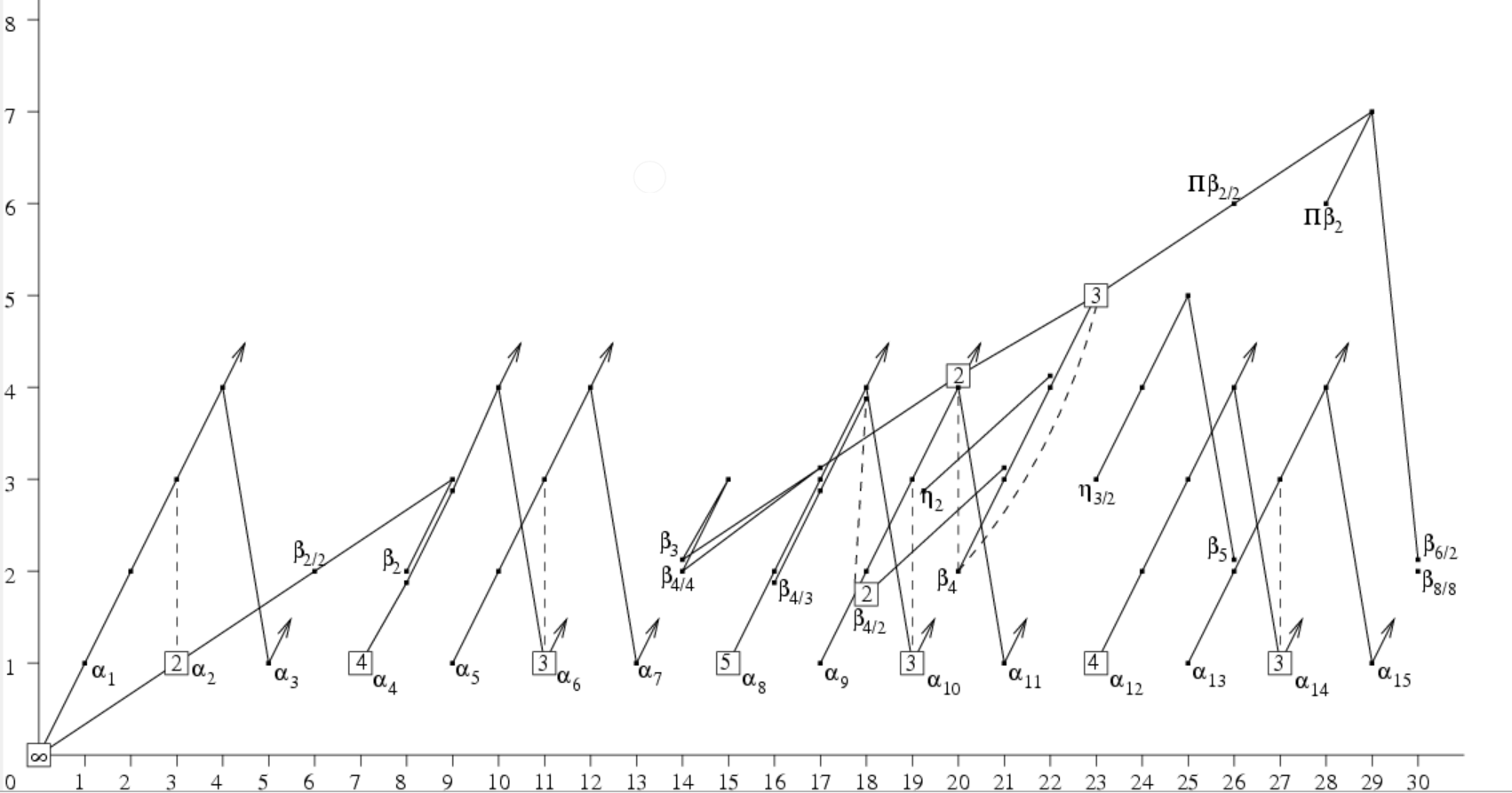 Adams-Novikov spectral sequence (p=2)
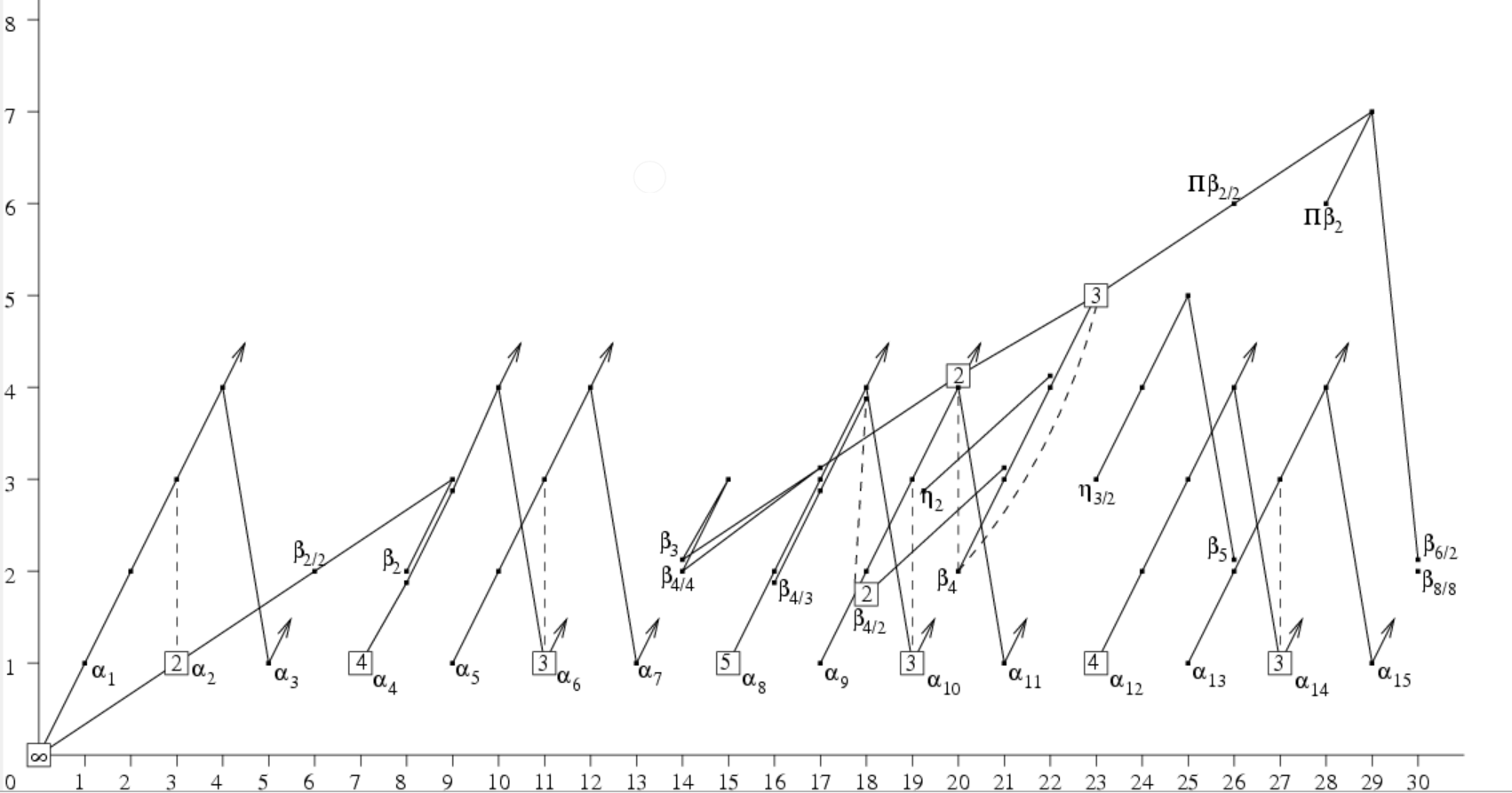 Adams-Novikov spectral sequence (p=2)
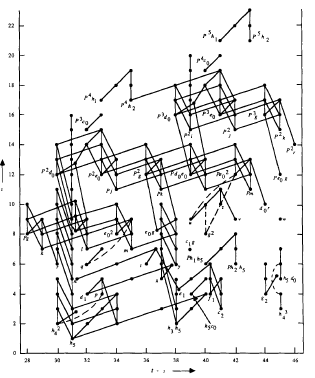 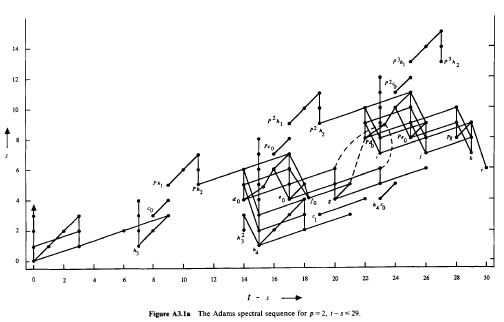 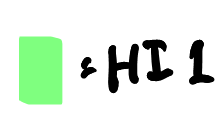 13
[Speaker Notes: Kervaire Invariant

Browder ‘69

Barratt-Jones-Mahowald ’85

HHR ’09

Q: h_6^2 PC?
Q: d_r(h_i^2)?]
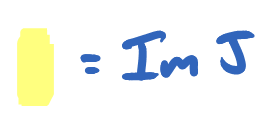 ANSS (p=3)
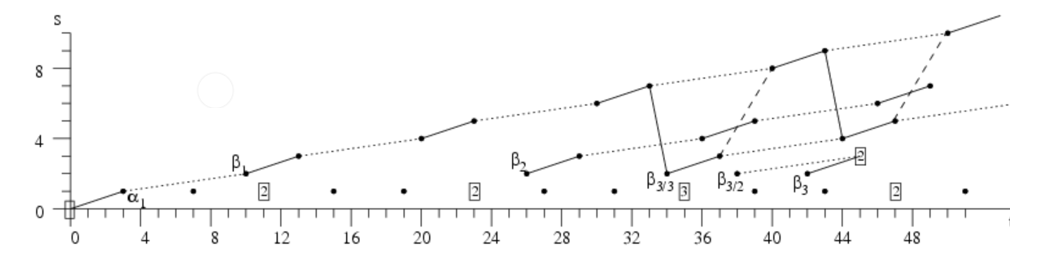 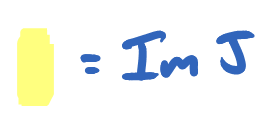 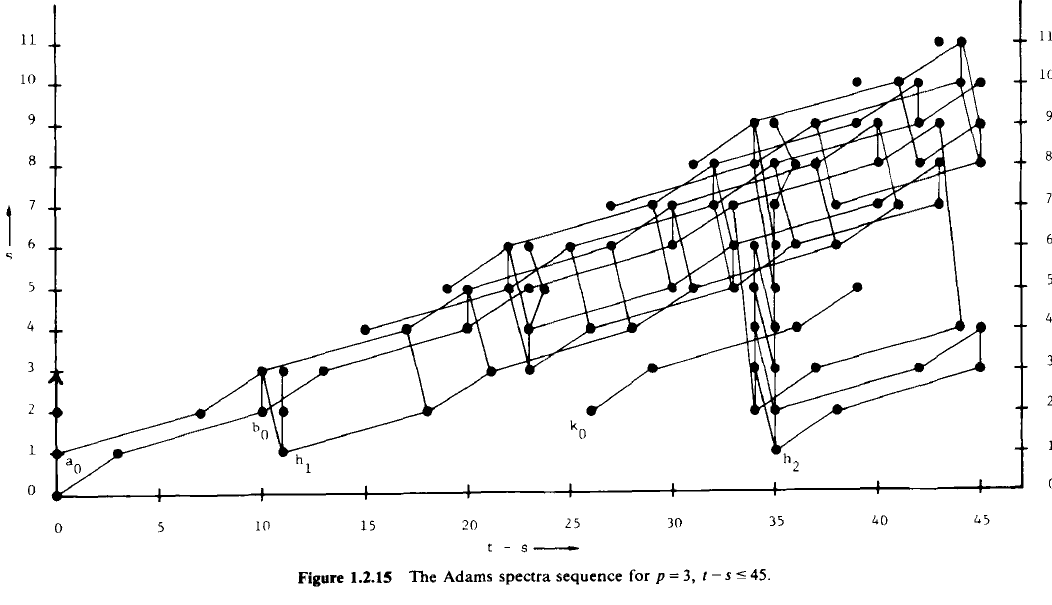 ASS (p=3)
[Speaker Notes: Miller ‘81]
ANSS (p=3)
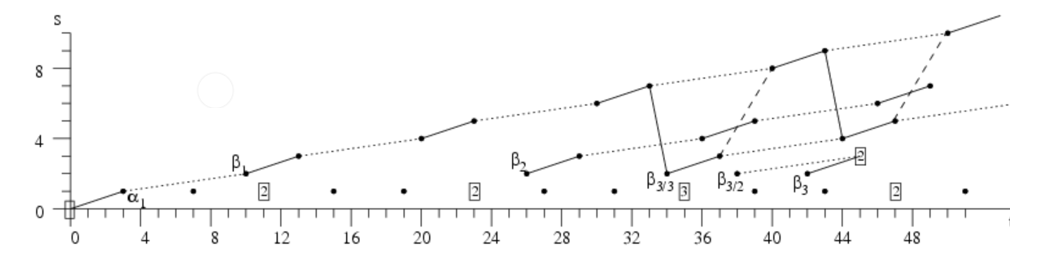 [Speaker Notes: Toda ’68

Ravenel ‘78 (KI for p > 3)

Q: p = 3 KI?]